Connect American Fund Phase II Auction (Auction 903) Application Workshop
Bidding System Sneak Peek

March 14, 2018
Disclaimer
The examples that appear in this presentation do not reflect any predictions or assumptions about the actual bidding in the auction, what the base clock percentage will be in a particular round, when the budget will clear, the auction schedule, the number of rounds, or the outcome of the auction.  The examples do not reflect the Auction 903 final eligible areas.  The bidding system shown in the screen shots is not the final version of the bidding system that will be used for Auction 903.  Company and bidder names are fictitious.  Any similarity to actual company names, PINs, FCC Registration Numbers (FRNs), or other personal information is coincidental.
Auction System Home Page
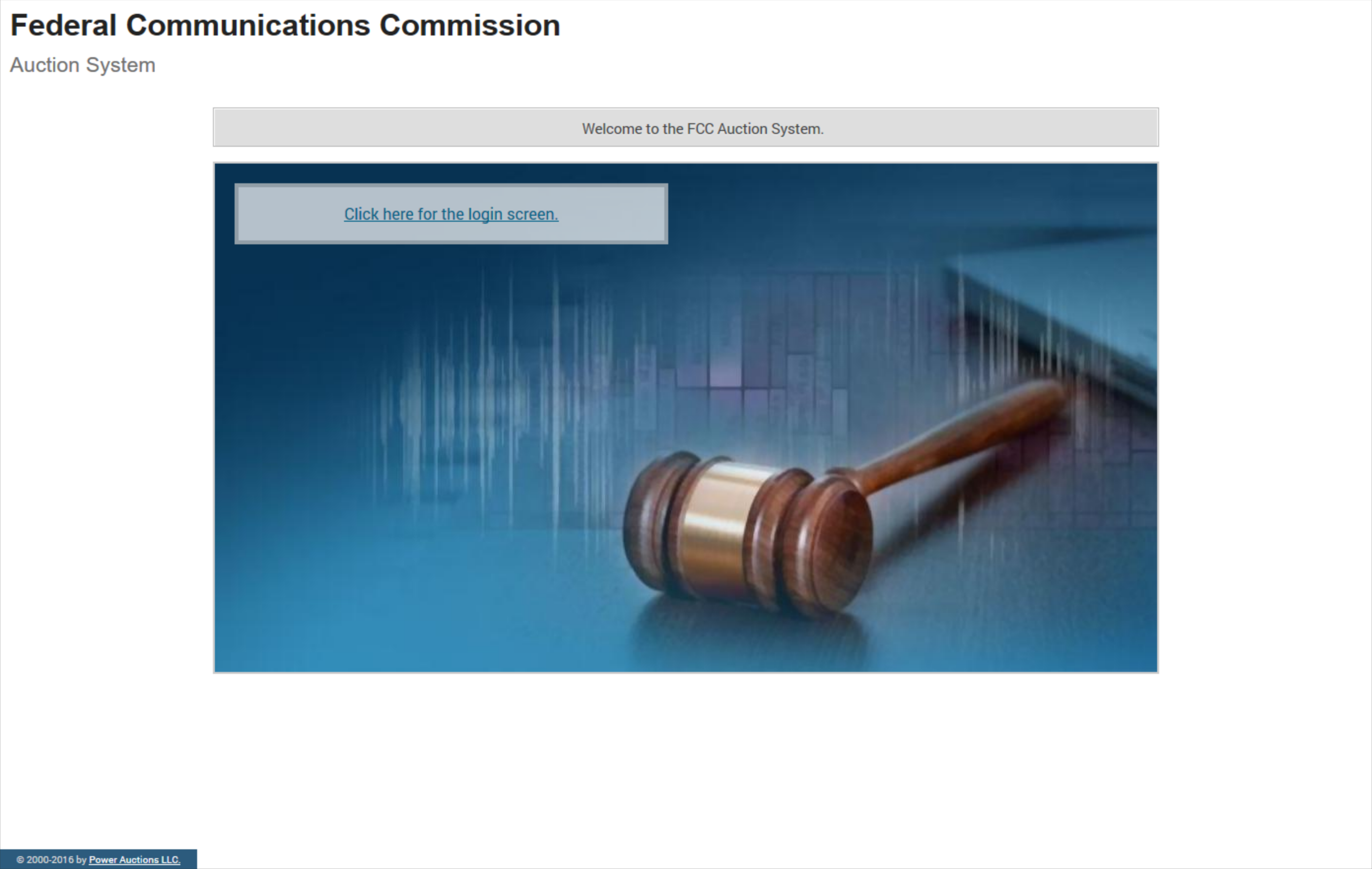 Logging In
Logging In
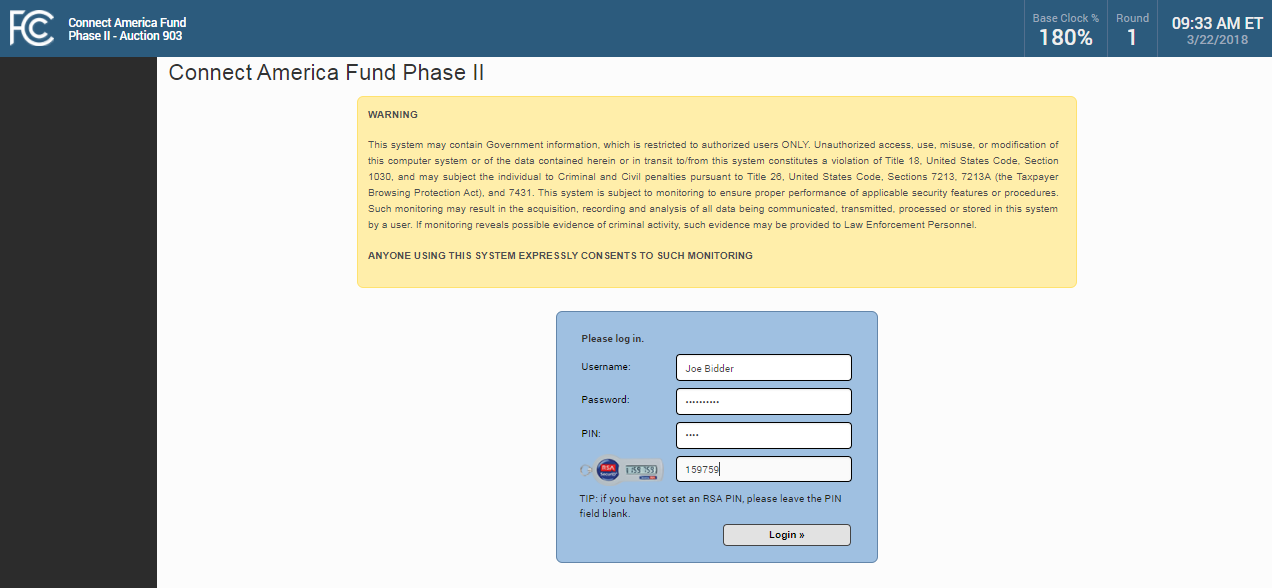 First Page — Upload Bids
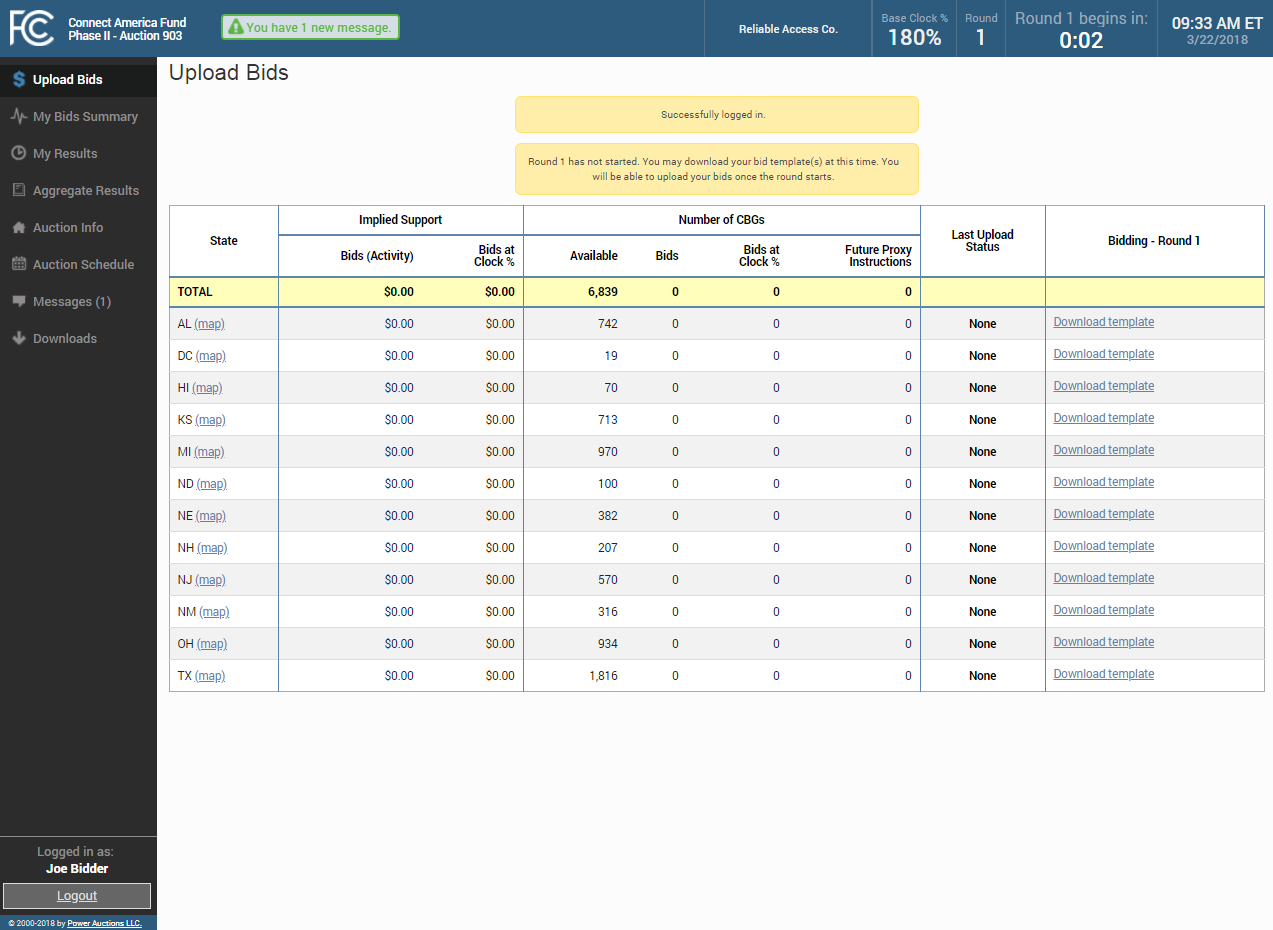 Messages
Announcements
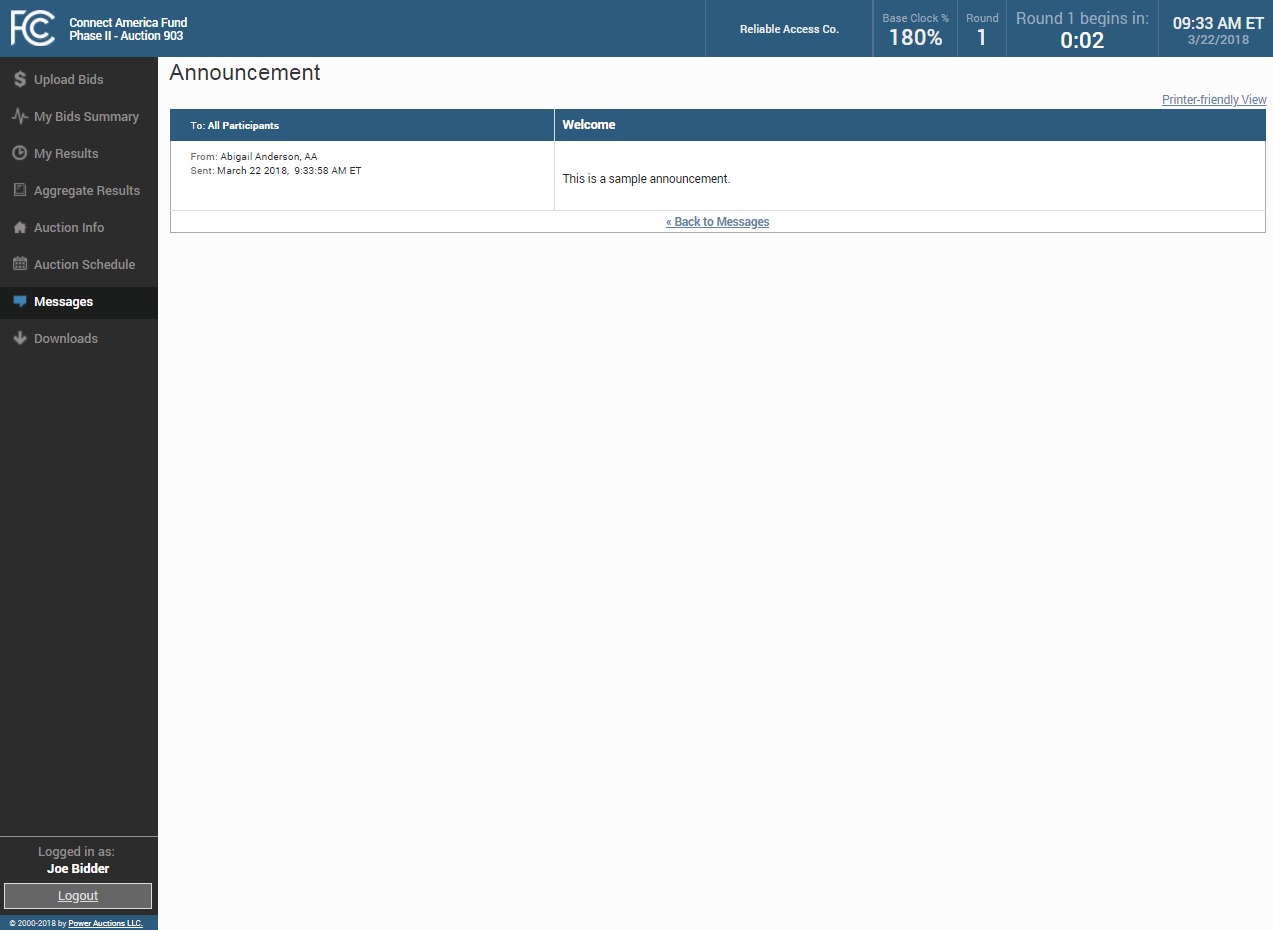 Auction Schedule
Auction Info
Upload Bids
GIS Maps
Additional Details (All CBGs)
Select An Item From The List
Downloading Template Before Round Opens
Enter Bids In Template
Enter Bids: Single Item
Enter Bids: Package
Upload Bids After Round Opens
Choose File
Upload Bids
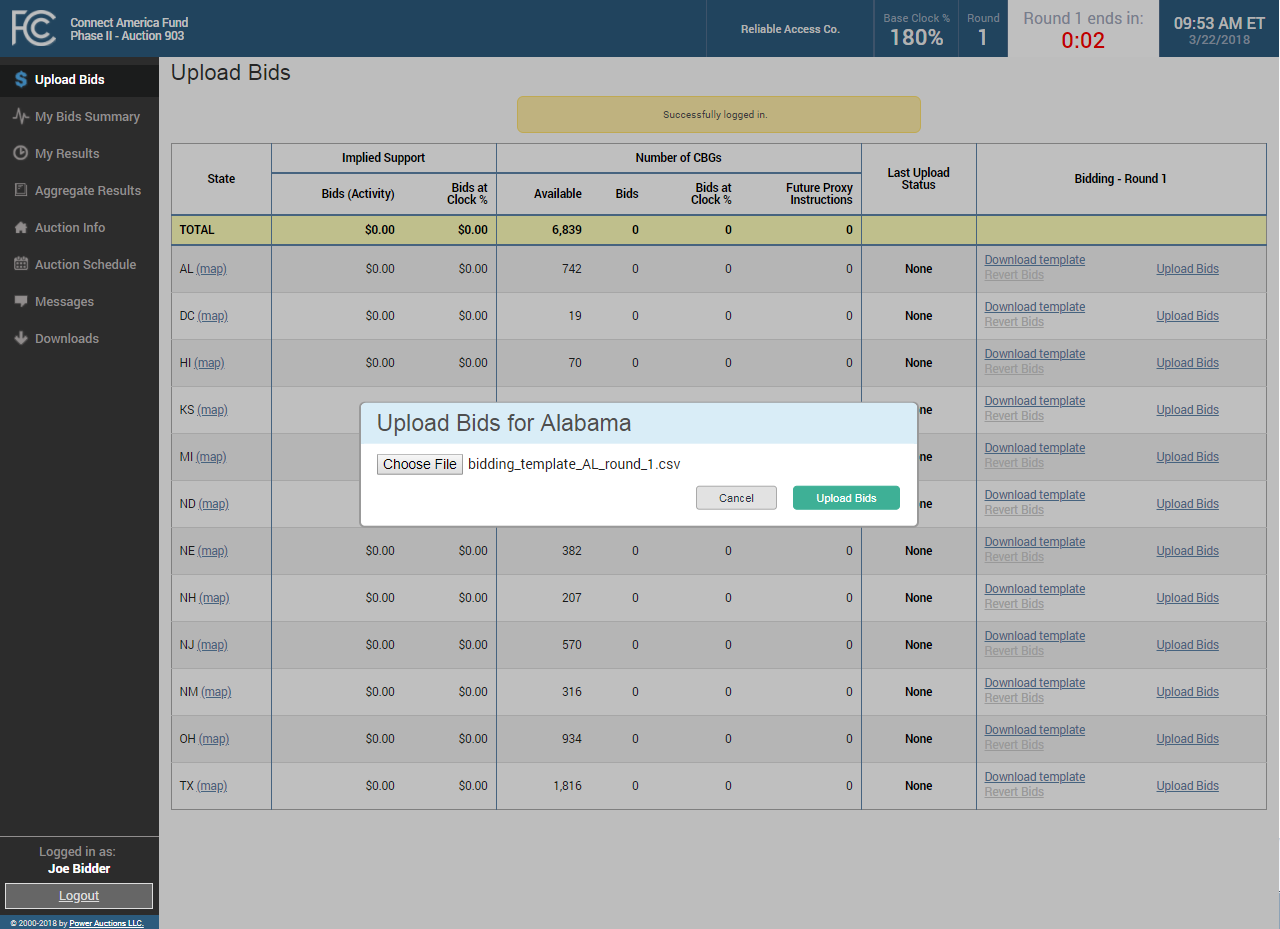 Successful Bid Upload
Uploaded Bids
My Bids Summary
My Bids Summary Map
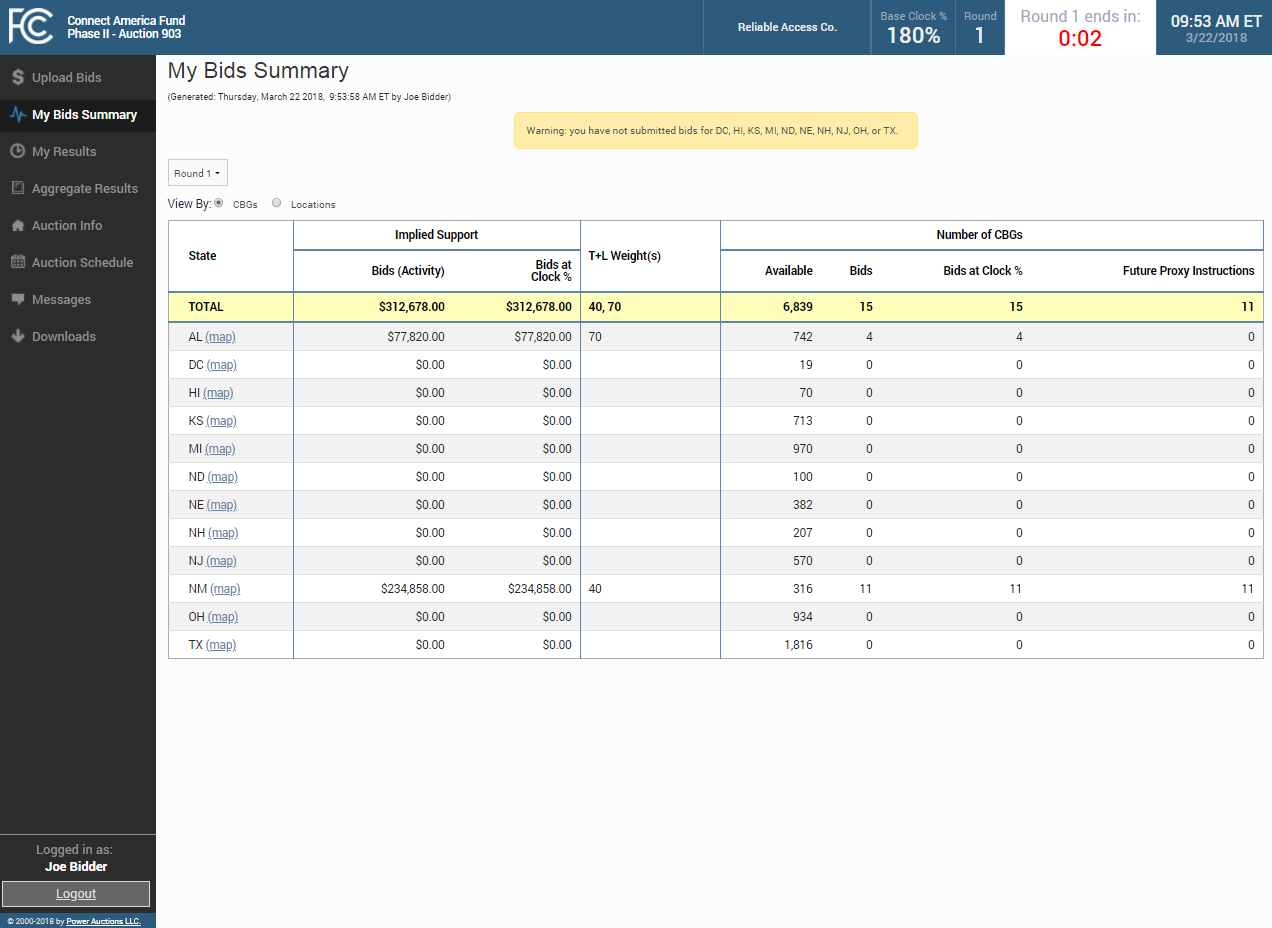 My Bids Map Round 1
My Bids Map Round 1: Selecting An Item
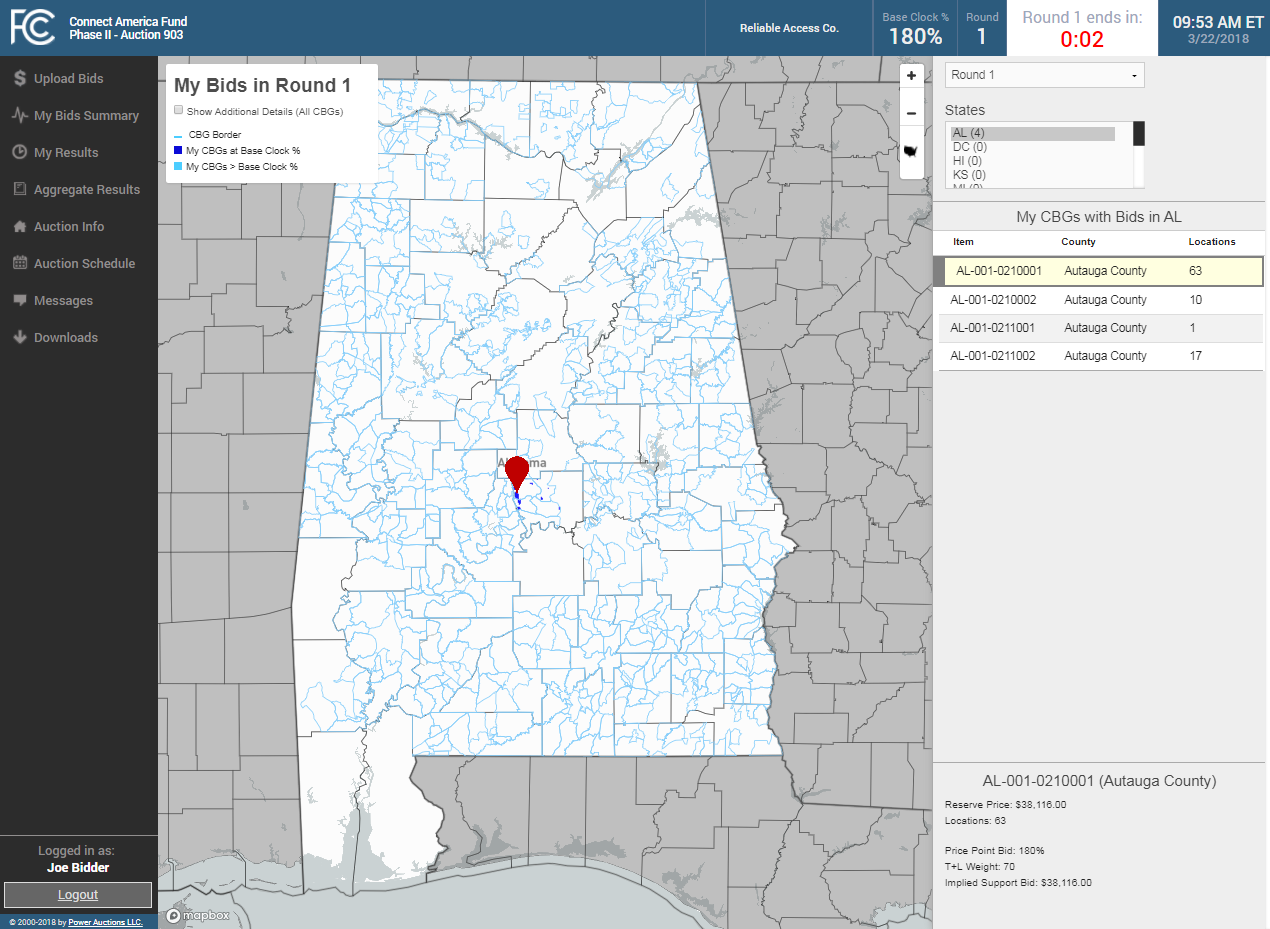 My Bids Map Round 1: Zooming On An Item
My Bids Map Round 1: Selecting An Item
My Bids Map Round 1: Selecting An Item
My Results
My Results Map
Aggregate Results
Downloads
Activity Limits Round 2
My Results After Budget Cleared
My Results Map After Budget Cleared
Aggregate Results After Budget Cleared
Aggregate Results Map After Budget Cleared
Downloads After Budget Cleared